Biogeochemical Cycles
How do nutrients cycle through our environment
CARBON CYCLE
CARBON CYCLE
CO2 exists naturally in atmosphere as a result of cellular respiration
Photosynthesis removes CO2
Converts it into organic molecules for consumers
When consumers die, decomposers add carbon to soil
Problems: 
Excess CO2 in atmosphere from burning fossil fuels
Contributes to global warming
NITROGEN CYCLE
NITROGEN CYCLE
Nitrogen exists in atmosphere as N2
N2 is absorbed into soil
Bacteria and fungi convert N2 into ammonium (NH4+) or nitrates (NO3-) for plants to use
Problems: 
Fertilizer contains manufactured nitrogen that runs off into water
This creates algal blooms
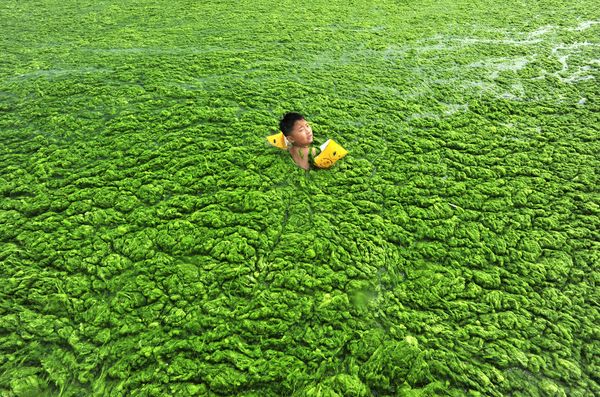 PHOSPHOROUS CYCLE
PHOSPHOROUS CYCLE
Phosphorous exists naturally in rocks
As rocks erode, phosphorous enters soil and groundwater
When new rocks are formed, phosphorous returns to rocks
Problems: 
Phosphorous in detergents enters streams and lakes
Creates algal blooms
HYDROLOGIC CYCLE
HYDROLOGIC CYCLE
Precipitation falls to ground and enters lakes, streams, groundwater, and oceans
Evaporation from these bodies of water returns water to atmosphere
Problems: 
Pollution of water sources limits groundwater supplies